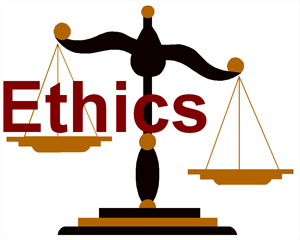 values & ethicsDr. Reem ali
Fall Semester 2011-2012
Values & Ethics
Objectives
 Explain how cognitive development, values moral frameworks and codes of ethics affect moral decision
Discuss sources of ethical problems in nursing
Explain uses and limitations of professional codes of ethics
Explain how nurses acquire and clarify personal and professional values
Values & Ethics
Required Readings
 Kozier & Erb's Fundamentals of Nursing: Concepts, Process and Practice(2012) (9th ed.) 

 Chapter Number 5; Values, Ethics, and Advocacy(pages81-93)
Importance of Ethics
Because of the special nurse-client relationship, nurses deal with intimate and crucial عصيب human events such as birth, suffering and death.

 During these sensitive events   clients  may face difficult choices in which they need support

Shortage of nurses may create moral أخلاقي problems
Values القيم
Values: are enduring ثابت beliefs or attitudes about the worth of a person, object, idea, or action

Values influence decisions and actions (e.g. Nurse’s ethical decision making)

Values influence health (some culture value treatment by folk شعبي healer over that by a physician)
Values
Values may be unspoken and unconsciously held

 people hold values about work, family religion, money

Not all values are moral values

Beliefs and attitudes are related to values but not identical to values
Values
There are personal values, societal values and professional values
People need societal values to feel accepted
Personal value
 a person internalize some or all values that driven from society 
People need personal values to have a sense of individuality
Professional values
Acquired during socialization  into nursing from codes of ethics, nursing experiences, teachers and peers
Essential Nursing Values
The American Association of College of Nursing (AACN) identified five values for the professional nurse:

Altruism إيثار : a concern of the welfare & well-being of others

Autonomy الاستقلال : the right to self-determination (nurse must respect client’s rights to make decisions about his health)

Human dignity كرامة الإنسان : respect for the inherent worth and uniqueness of individuals (a nurse must value and respect all patients and colleagues)

Integrity نزاهة : practice nursing in accordance with an appropriate code of ethics and accepted standards of practice (a nurse should be honest and provide care based on ethical framework

Social justice العدالة: fair treatment regardless race, ethnicity, age economic status..
Values :Beliefs
Beliefs are interpretations or conclusions that people accept as true

They are based more on faith than fact

May last only for short time

Beliefs do not necessarily involve values

Example (belief); if I study hard I will get a good grade

Example (belief involve value); good grades are important to me I must study hard to get a good grade

are judged الحكم as correct or incorrect
Values : Attitudes
Attitudes are mental position or feeling toward a person, object or idea (e.g. acceptance, openness انفتاح)

Attitudes last over time

Attitudes are judged as bad or good

Have a thinking or behavioral aspects &  vary among individuals
Values Transmission
Values are learned through observation & experience

Values are heavily influenced by a person’s socio-cultural environment (culture, religious group, family and peers الأقران)

Example if a parent demonstrates يظهر honesty in dealing with others, the child will probably begin to value honesty
Values Clarification توضيح
Is a process by which people identify, examine and develop their own individual values

No one set of values is right for everyone

When people examine their value they can retain or change them

Values clarification promotes personal growth by fostering  awareness, empathy معرفة الغير/ تعاطف
 and insight نفاذ البصيرة
Values Clarification
example of clarifying values; when a nurse ask the client to agree or disagree with a list of statements, or to rank in order of importance a list of beliefs. This process make the client’s values more open
Clarifying the Nurse’s Values
A nurse holds both personal and professional values about life, death, health and illness

Example of gaining awareness of personal values; consider attitudes toward abortion الإجهاض or euthanasia قتل بدافع الشفقة : can I accept this, what would I do in this situation

Some of the Nurses’ values are influenced by culture, education and age. However, values about suffering, human dignity and equality found to be the same across groups and overtime
Clarifying Client Values
To plan effective nursing care , a nurse need to identify client’s values as they influence and relate to health issues

A nurse can explore client’s values through discussion, if the client hold unclear or conflicting values. Example of unclear values; 
a pregnant woman says she wants a healthy baby, but continues to smoke
 a middle-aged obese بدين  woman repeatedly seeks help for back pain but does not lose weight
Process of Clarifying Client Values
List alternatives actions: 
ask  “ are  you considering other courses of actions “ tell me about them”  
Examine possible consequence عاقبة of choice: 
ask “What do you think you will gain from doing that!
 Choose freely:
ask “ do you have any say in that decision”
 Feeling (good or bad) about the :
ask ” how do you feel about the decision?”
Affirm ثبت  the choice: 
ask “ how will you discuss this with others”
 Act with a pattern: 
ask “How many times have you done that before"
Clarifying Client Values
Using the previous questions the client can clarify his own values about health issues

A nurse can assist the client to think about each questions in order to clarify his values but the nurse can not impose فرض نفسه her personal values

When a client asks the nurse what would you have done in my situation , it is better to redirect the question back to the client and not answer it
Morality & Ethics
Meanings of Ethics: 
a study  helps people to understand the morality of human behavior
Practices & beliefs of certain groups (medical or nursing ethics)
the expected standards of moral behavior of particular groups/profession as described in the code of professional ethics.

 Bioethics: ethics as applied to human life or health ( e.g. discussion about abortion or euthanasia).
Morality & Ethics
Nursing Ethics: ethical issues that occur in nursing practice.
ANA revised scope & standards of practice in 2010 publication (Box 5-2)
Delivers care in a manner that preserves & protects client’s autonomy, dignity, rights, values & beliefs
Upholds client’s confidentiality within legal & regulatory parameters
Maintains a therapeutic and professional relationship within appropriate professional role boundaries
Morality & Ethics
Morality ( morals) is similar to ethics & may be used interchangeably.
Morality refers to private, personal standards of what is right & wrong in conduct, character, & attitude.
Indicators of morality 
who have morals  active conscience or awareness of feeling such as guilt, hope, shame
Tendency to respond to situation in words like should, right, wrong, good, & bad.
Moral issues concerned about important social values and norms
Morality & Ethics
Differences between morality & law 
Laws reflect the moral values of a society & they offer guidance in determining what is moral.
 An action can be legal but not moral
 full resuscitation of dying client 
An action can be moral but not legal
Driving very fast to very ill child to the hospital

One should differentiate  between morality & religion, for example some religion prohibit
Blood transfusion;  Abortion; Contraception
Morality & Ethics
Moral development : is the process of  learning to tell the difference between right & wrong. It is a process begins in childhood and continues throughout life
Theories of moral development answer questions such as : 
How does a person become moral?
What factors influence a person behaves in a moral situation?
Two well-known moral theorists are 
Kohlberg (1969) and Gilligan (1982)
Moral Principles
Statement about broad, general, philosophical فلسفي concepts such as autonomy & justice عدالة
 Provide the foundation for moral rules. ( example; People should not lie is based on the principle  of respect for persons ( autonomy)).
Importance of Principles?
In case of conflict if people disagree on actions but at least agree on principles which will be the guidance for actions.  For example 
all  people agree to the principle that nurses should respect their clients, even if people disagree as to whether the nurse should deceive a particular client about his prognosis
Moral Principles
Moral Principles
Autonomy
Nurses who follow this principle 
Recognize that each client is unique & has the right to be what he/ she is & has the right to choose personal goals
Respect clients’ decisions even if these decisions according to nurses are not the best interest.
Treating others with considerations.
 People should not be treated as impersonal source of knowledge or training. (thus an informed consent should be obtained before the client is participating in a study or procedures)
Moral Principles
Nonmaleficence: 
 “ do no harm”
Harm: Intentionally; placing someone at risk & unintentionally causing harm.
In nursing: 
Intentional harm is never acceptable.
Placing a client at risk can happen 
Unintentional : when the risk could have not been anticipated.
Moral Principles
Beneficence
 “doing good”
 Nurses are obligated to do good actions that benefit clients & their support persons. 
 Good actions can pose risk (e.g. a nurse advise a client to do exercise to improve health but should not do so if the client has heart attack
 Justice “fairness” 
Nurses are faced with situations where a sense of justice should be demonstrated.
Exp: the nurse who do home visits ( how to distribute her of time among clients)
Moral Principles
Fidelity
To be faithful to agreement & promises. 
Nurses make promises such as I will find out for you about your medication OR I will be back with your pain medication ….. Nurse should take these promises seriously
Veracity
 Telling the truth
 Telling the dying person he is dying or not? Or lying to sick people when lie relieve anxiety or fear!!
Moral Principles
Accountability  & responsibility
 accountability :answerable to self & others for one’s own action. 

Responsibility
the specific accountability associated with the performance of duties of particular role.
Nursing Code of Ethics
Is a formal statement of a group’s ideals & values. It  is a set of ethical principles that is: 
 shared by members of the group; 
 reflects their moral judgment over time;
 serves as  standards for their professional actions. 

Codes of ethics usually have higher requirements than legal standards and they are never lower than the legal standards of the profession
Purposes of Nursing Code of Ethics
1- Inform the public about the minimum standards of profession & help them understand   professional nursing conduct
2- professional commitment to public 
3- Outline the major ethical consideration of the profession.
4- Provide ethical standards for professional behavior
 5- Guide the profession in self-regulation.
 6- Remind nurses of their responsibilities when caring for the sick.